“OFRENDAS GENEROSAS: 
MI COMPROMISO CON LA OBRA DE DIOS”
MÁS CERCA DE DIOS
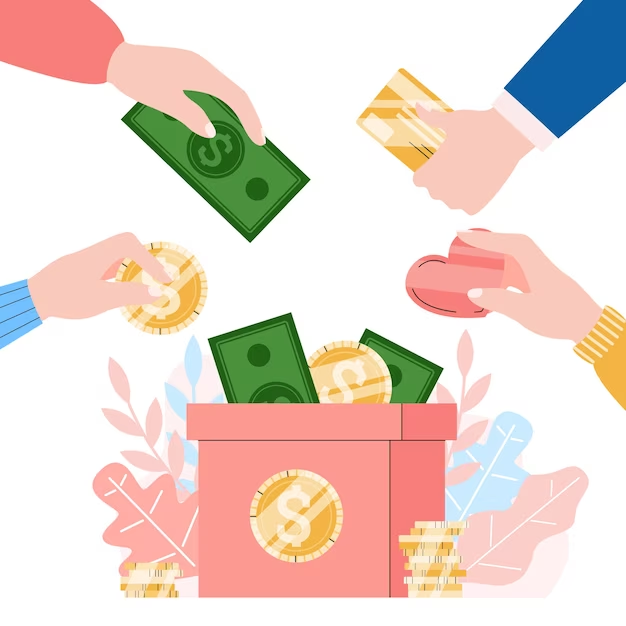 ESCUELA  SABÁTICA
IGLESIA ADVENTISTA DEL 7° DÍA
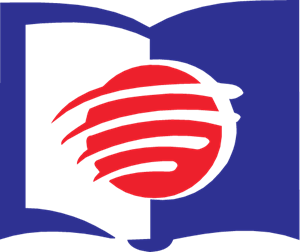 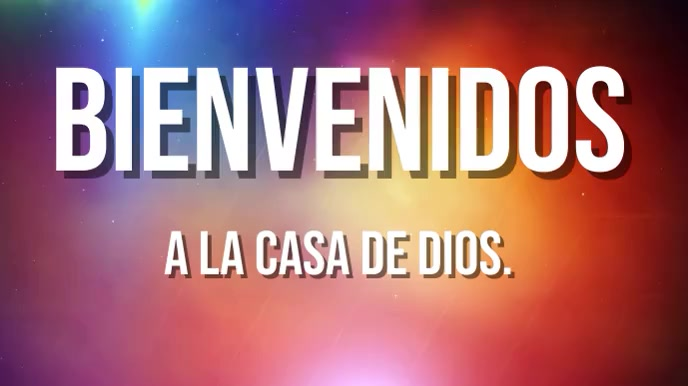 IGLESIA ADVENTISTA DEL 7° DÍA
SERVICIO DE CANTO
#69 “SEÑOR MI DIOS”, #290 “FUENTE DE LA VIDA ETERNA”.
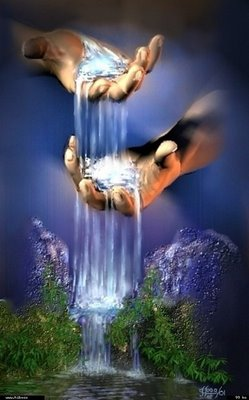 LECTURA BÍBLICA
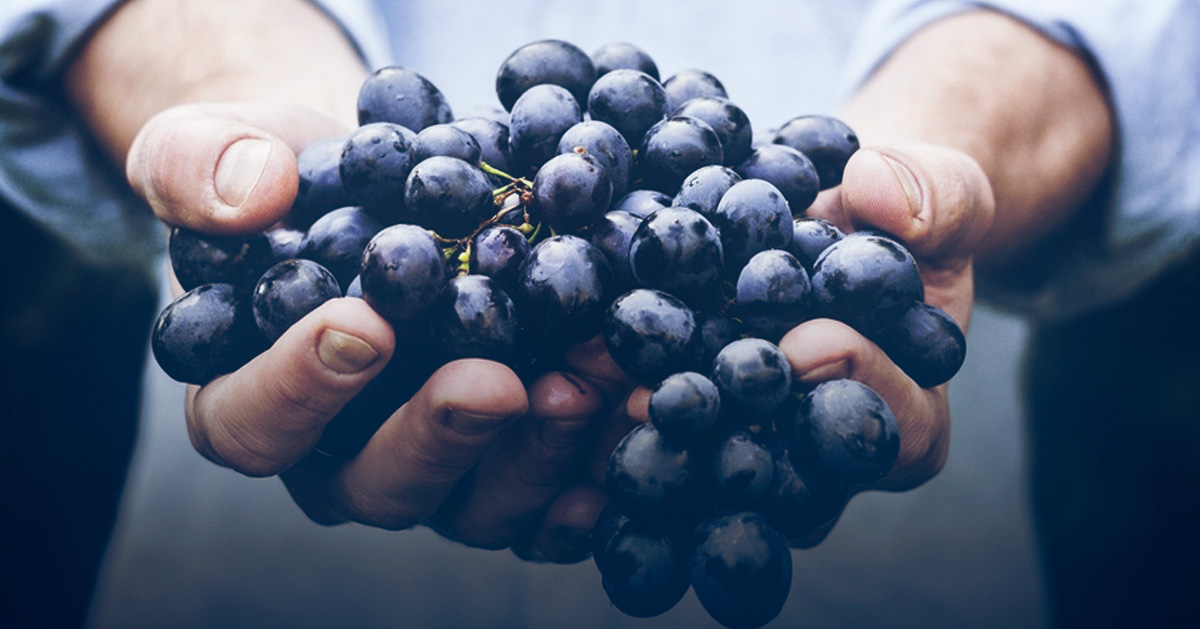 Lucas 6:38: "Den, y se les dará: se les echará en su regazo una medida llena, apretada, sacudida y desbordante. Porque con la medida con que midan a otros, se les medirá a ustedes" NVI.
ORACIÓN DE RODILLAS
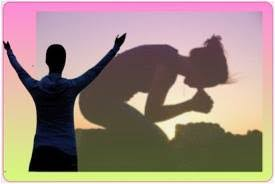 Oremos a Dios para que coloque en nosotros un corazón generoso, que nos permita mostrar nuestra gratitud a ÉL.
PROPÓSITO
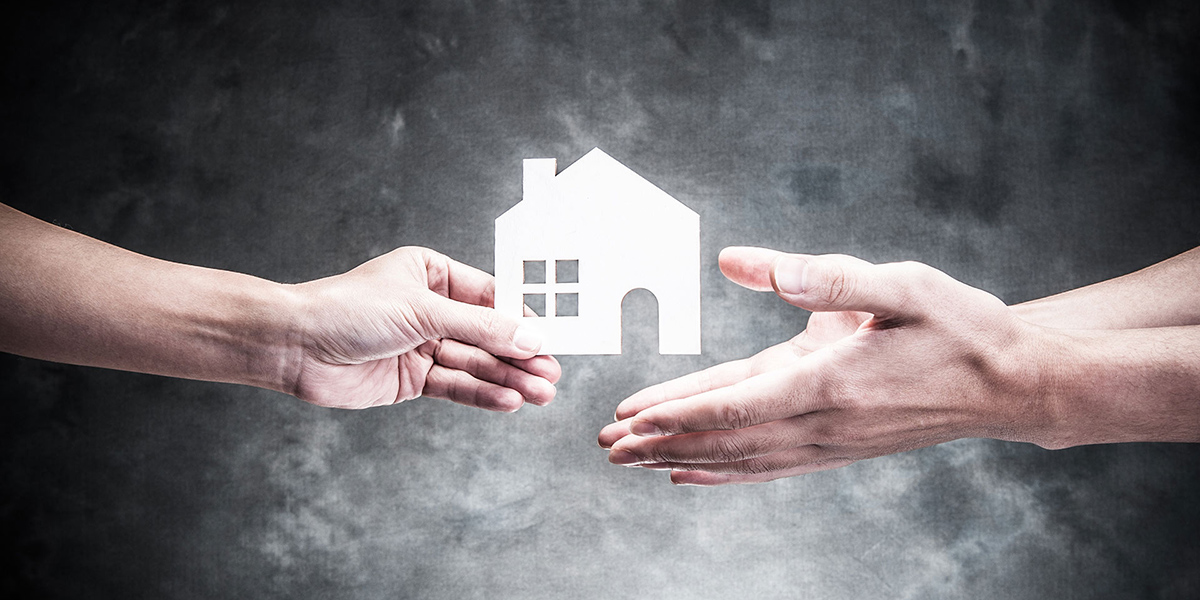 Conocer la importancia y las bendiciones de la donación de bienes a Dios como una
expresión de generosidad y compromiso con su obra.
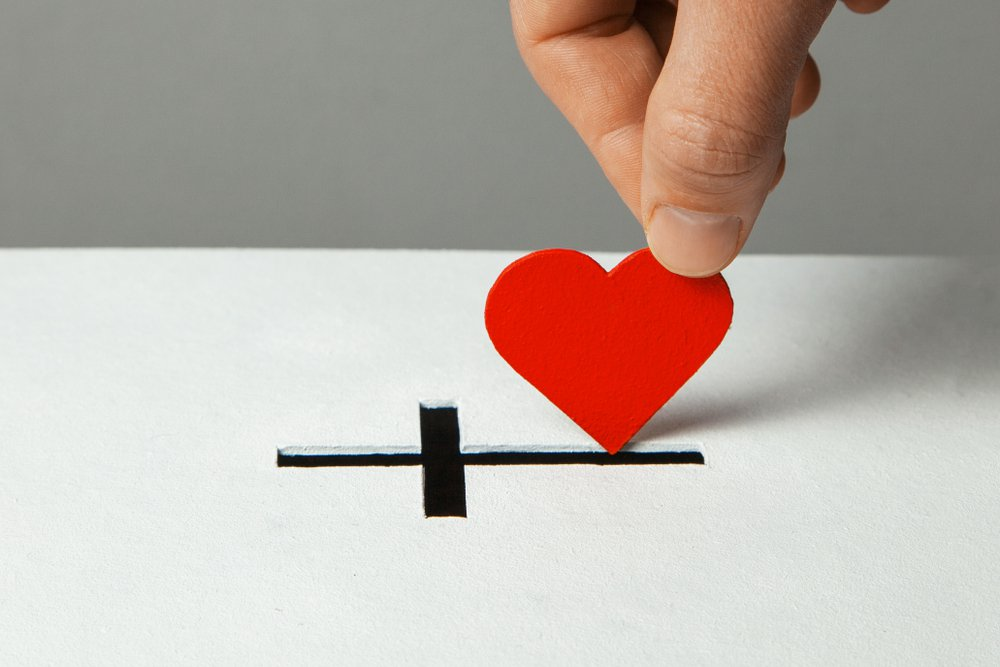 En los corazones generosos de los creyentes reside un poder transformador capaz de cambiar vidas y
comunidades. En la Iglesia Adventista, hemos sido testigos de la maravillosa obra que la generosidad
puede lograr. Hoy, nos adentramos en un tema que va más allá de la simple acción de dar; 
Nos sumergimos en el acto de sembrar en el terreno fértil de la obra de Dios.
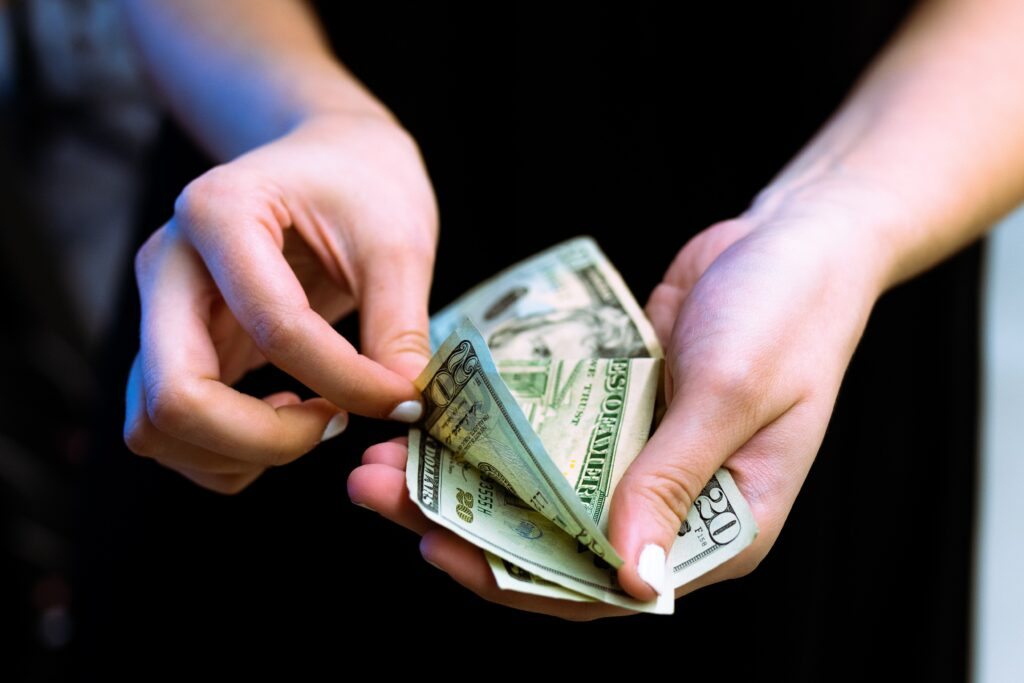 Donar propiedades y hacer
ofrendas no es solo un acto de generosidad, sino una colaboración con el plan divino que busca
alcanzar a cada ser humano. A medida que consideramos las bendiciones que provienen de compartir lo que hemos recibido, nos damos cuenta de que nuestro acto generoso de dar es una colaboración en el crecimiento del reino de Dios en la tierra.
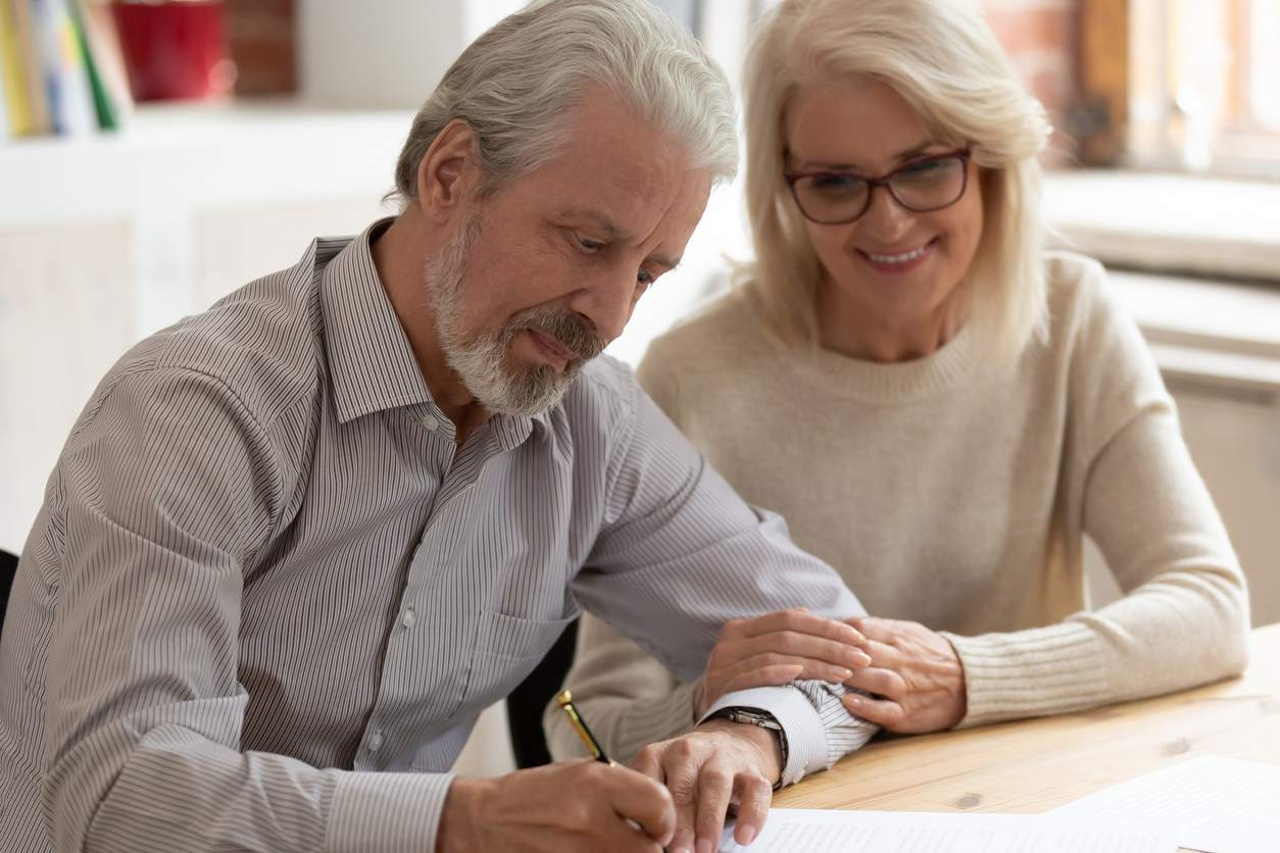 Hoy tocaremos un tema que
refleja el corazón generoso de nuestros hermanos y hermanas: la donación de propiedades y bienes.
A través de esta lección, veremos cómo nuestras acciones pueden tener un impacto duradero en la
obra de Dios en la tierra.
HIMNO DE ALABANZA
#65 “EL MUNDO ES DE MI DIOS”.
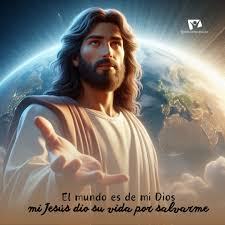 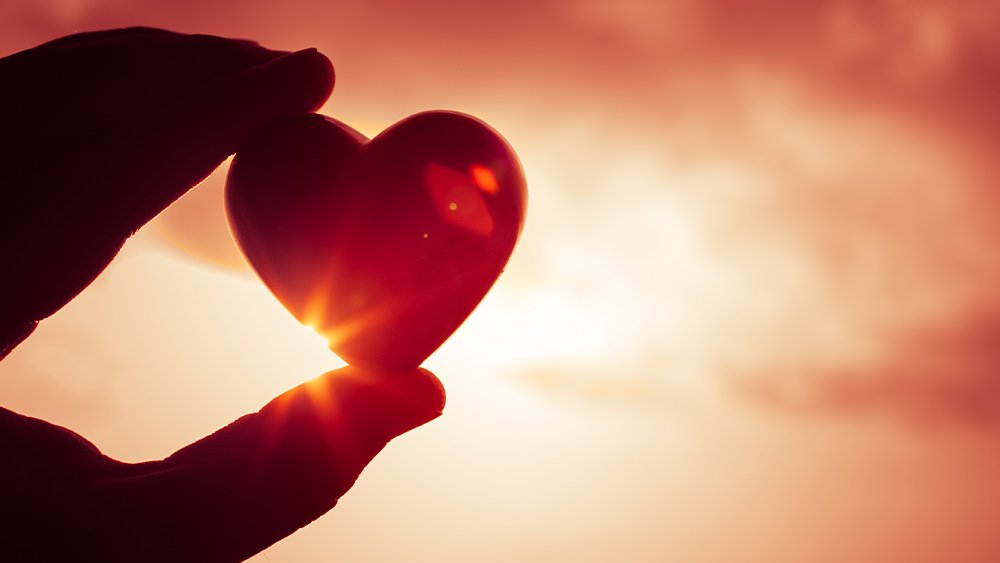 La Escritura nos recuerda que la generosidad, como virtud arraigada en la naturaleza de Dios, es un reflejo de su amor y de su anhelo de bendecir.
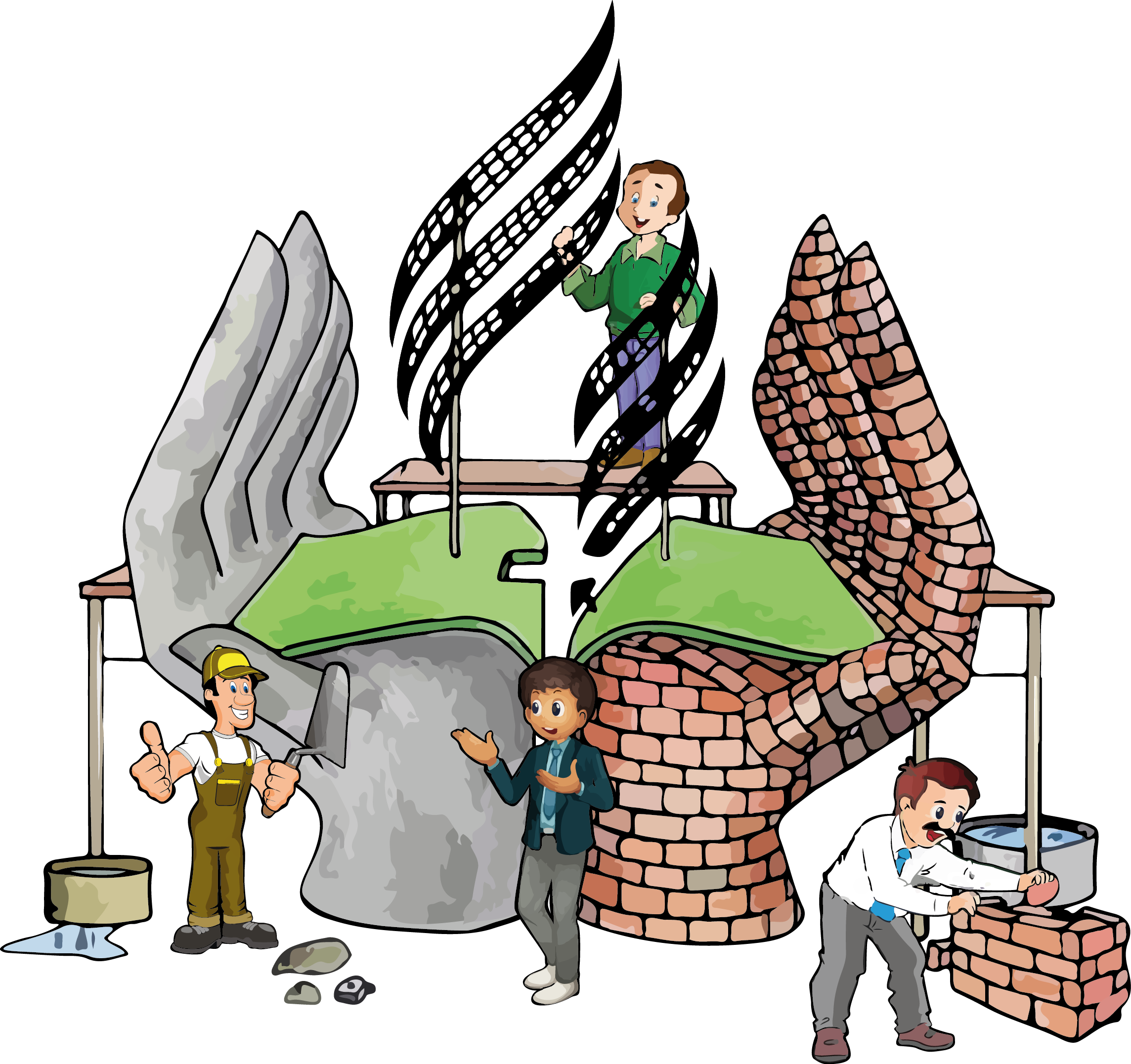 Donar propiedades y ofrendar
no solo impulsa la realización de proyectos y la construcción de templos, sino que también resuena
en la obra misionera, la educación y el apoyo a aquellos en necesidad.
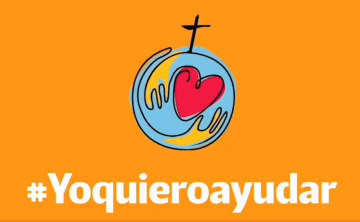 Si todos nuestros recursos y
posesiones vienen de Dios ¿Cómo no hacer un plan de generosidad, que contribuya al avance de su
obra como una forma de agradecerle todo lo que ha hecho por nosotros?
NUEVO HORIZONTE
EVANGELISMO
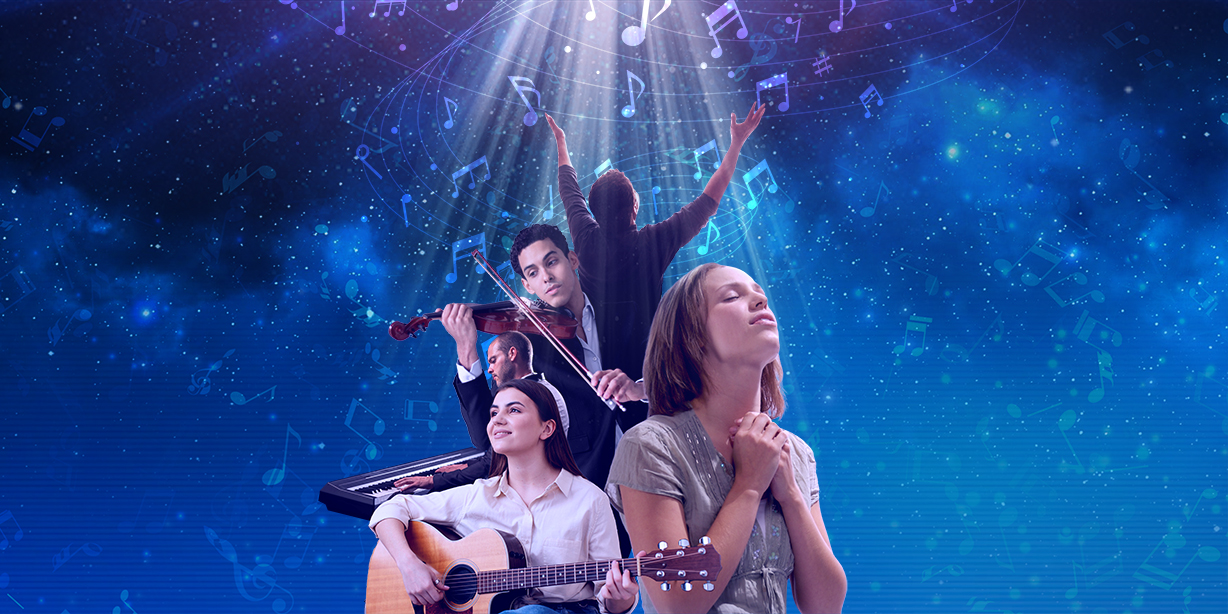 EVANGELISMO MUSICAL
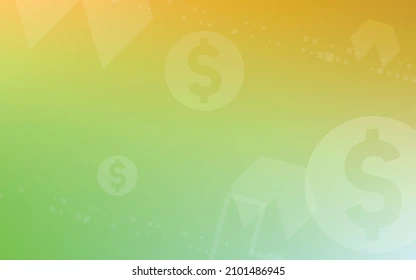 Al planificar una donación especial a la obra de Dios, estamos invirtiendo en un legado duradero. 
Es una oportunidad de impactar generaciones futuras con el mensaje del evangelio. Asimismo, permite 
que el ministerio espiritual continúe y crezca. Muchas veces las donaciones se convierten en lugares 
de culto, donde se llegan a realizar actividades de enseñanza y adoración, lo que forma una base sólida 
para el crecimiento espiritual de las personas a lo largo de las generaciones.
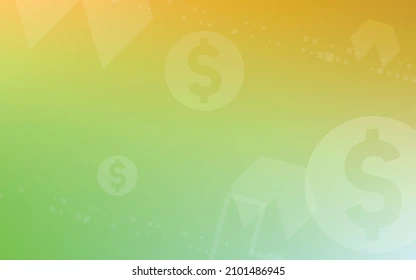 Al momento de realizar 
una donación para Dios, esta se convierte en parte de la historia de la iglesia y de la comunidad. 
Las generaciones futuras recordarán tu contribución y su impacto.
Pero, más que cualquier otra 
recompensa terrenal, la Biblia nos enseña que nuestras obras en Cristo tienen recompensas eternas. 
Su donación no solo tiene un impacto aquí en la tierra, sino que también contribuye a tus recompensas 
eternas en el cielo.
TESTIMONIO ESPECIAL DE GENEROSIDAD
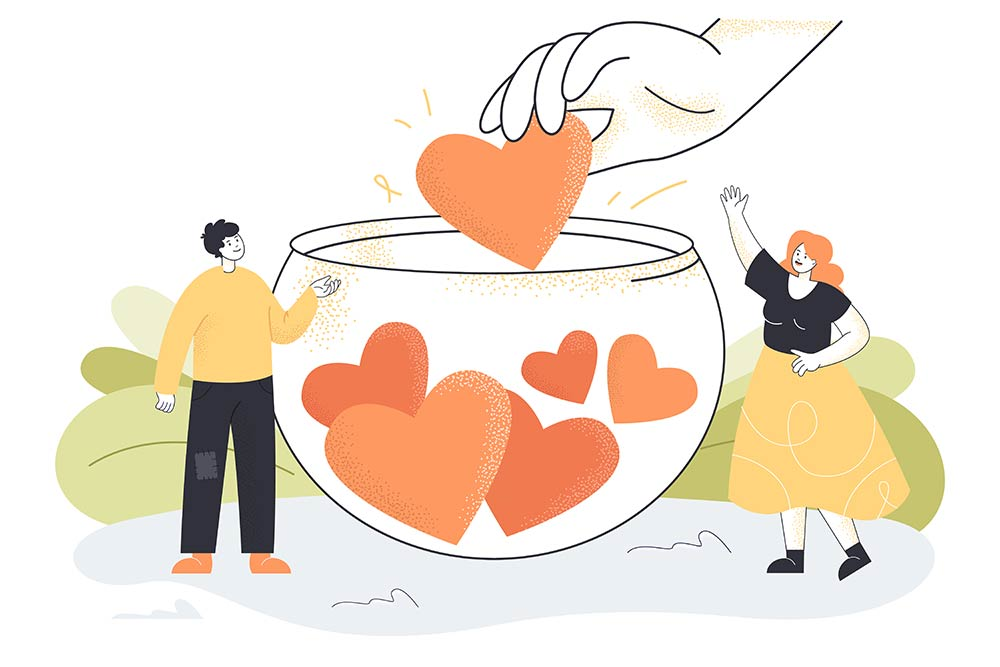 MISIONERO MUNDIAL
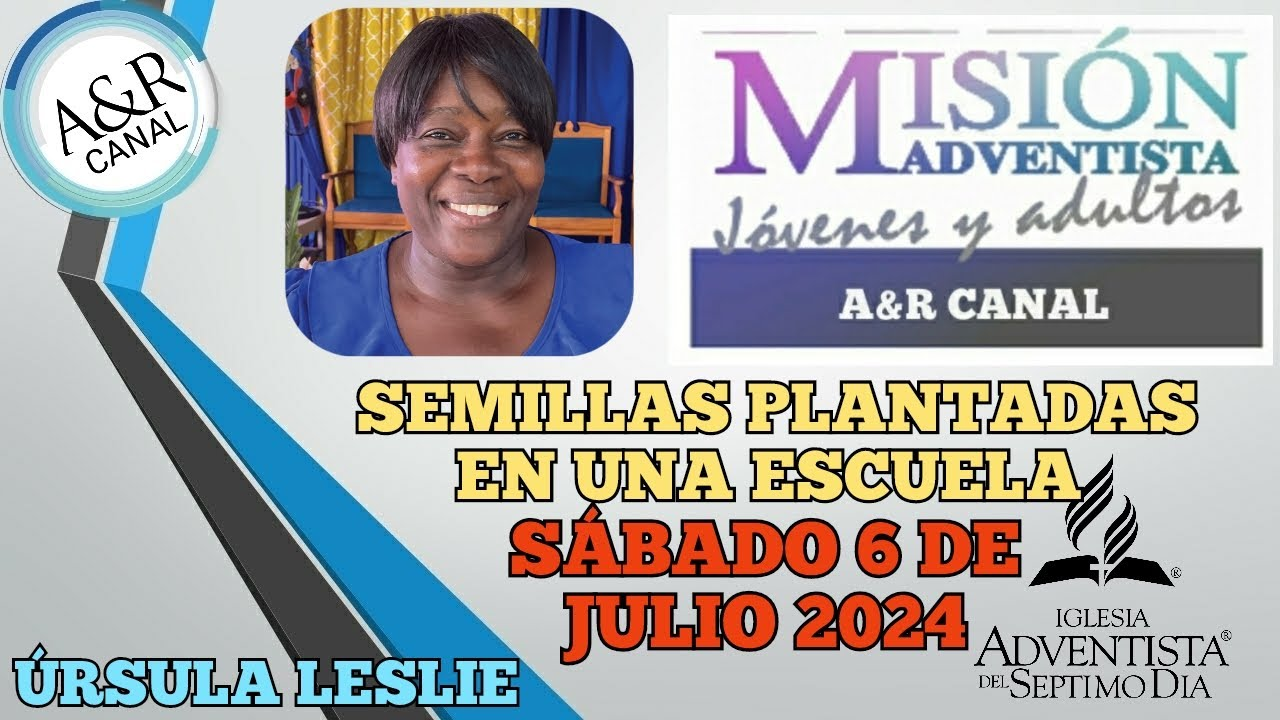 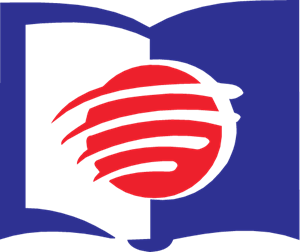 DOMINICA
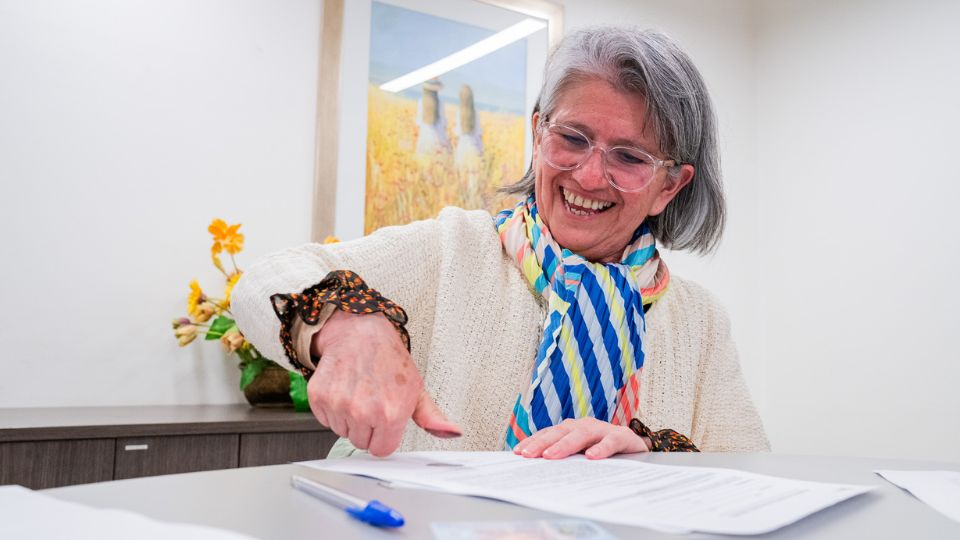 Preparar un testamento para Dios, es una de las acciones más nobles que puede haber, a su vez, 
que es una forma de administrar los recursos con responsabilidad, dedicándolos a su obra por completo. 
El preparar algo en vida y sea entregado para cuando el Señor nos llame al descanso, es una respuesta 
a la Generosidad de Dios. Dios nos ha bendecido abundantemente.
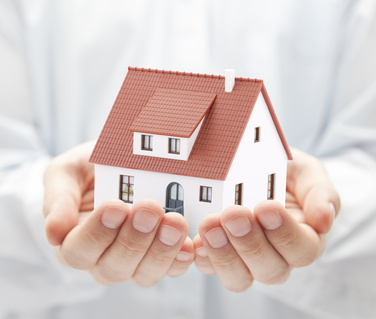 Donar una propiedad es una 
manera de agradecer a Dios por sus bendiciones que nos dio en vida. 
¿Qué le dejará a Dios para que 
su obra continúe aun sin usted?
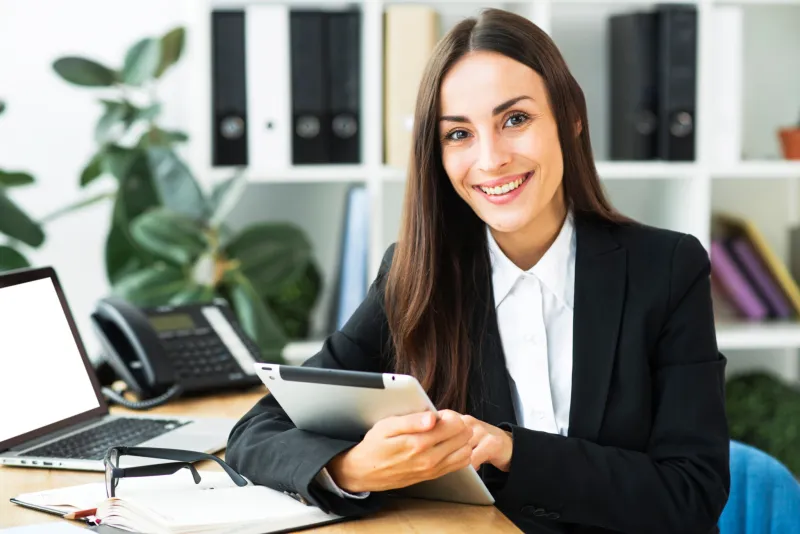 INFORME 
SECRETARIAL
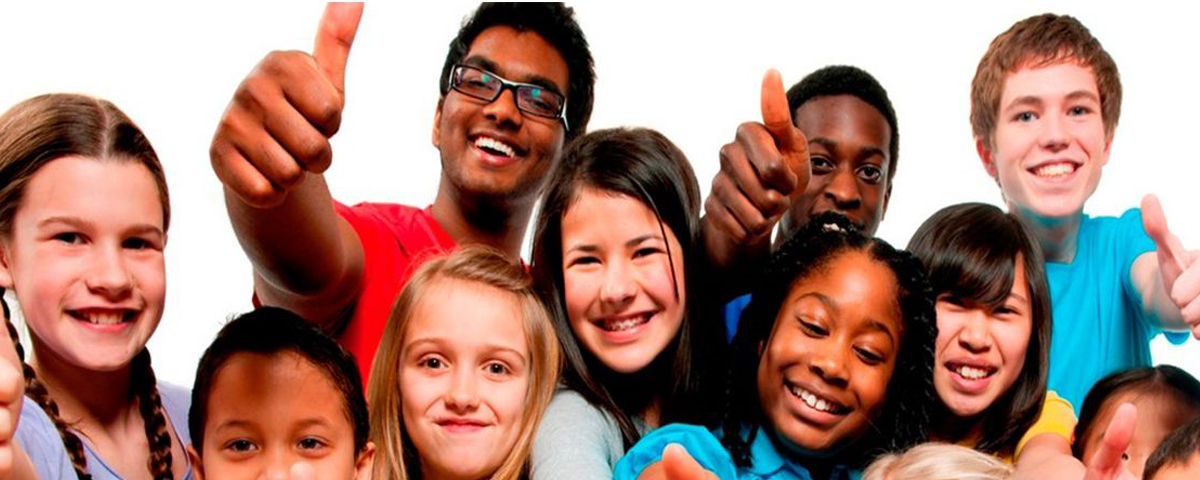 Podemos cambiar vidas. Al donar una propiedad, los miembros pueden ser parte de la transformación 
de vidas a través del ministerio de la iglesia. Pueden ser testigos de cómo sus acciones cambian la 
vida de las personas. Asimismo, apoyan a las futuras generaciones. La donación de una propiedad 
puede ser una forma de asegurarse que las futuras generaciones tengan un lugar donde aprender sobre 
Dios y conectarse con otros creyentes.
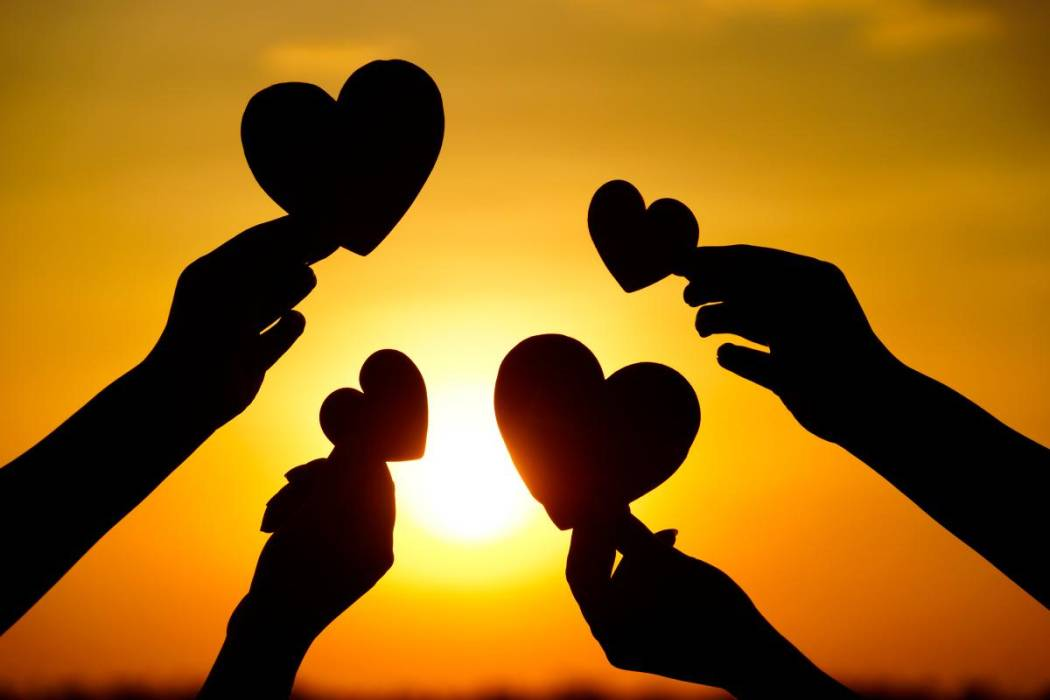 Sin estos corazones generosos, muchos de los templos y escuelas en los que hoy miles de personas se reúnen para adorar y aprender sobre Dios no existirían.
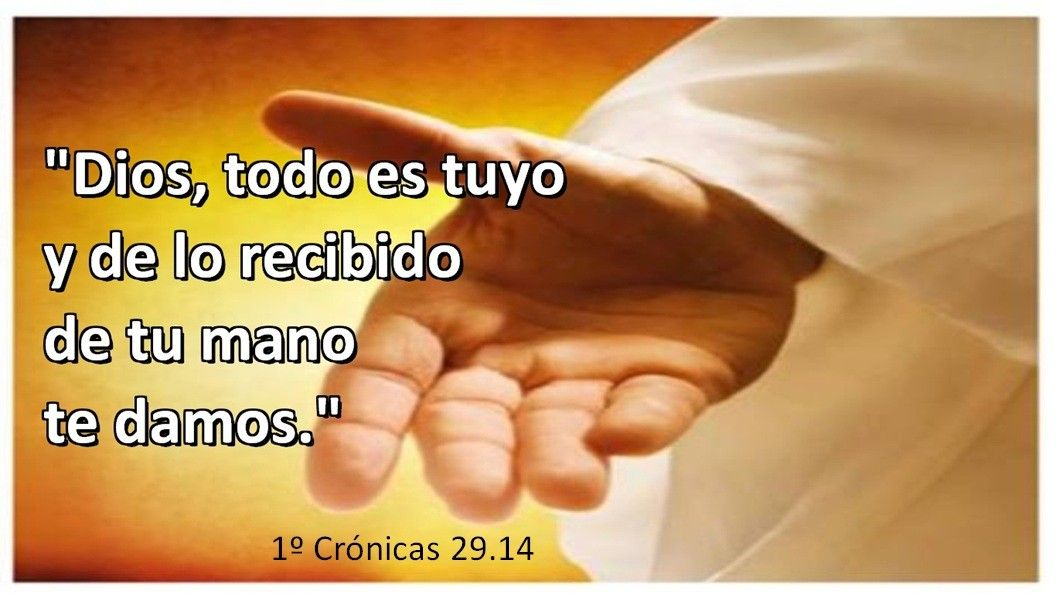 Dios ha iluminado a lo largo del tiempo a personas para que puedan producir un cambio verdadero a 
través de sus donativos y lo sigue haciendo hoy en día. Si el Señor pone en usted ese deseo, 
propóngase desde hoy hacer planes para dar una ofrenda especial a su Dios.
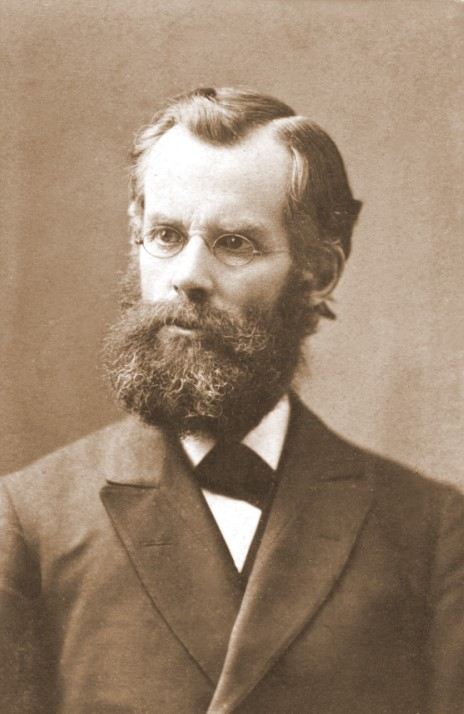 J.N. Andrews fue el primer misionero de la iglesia adventista en el extranjero. Cuando analizamos su 
vida, nos damos cuenta que fue una de constante servicio y entrega a la causa de Dios. 
Pero uno de 
los momentos más conmovedores de su vida fue en sus últimos momentos. 
Antes de que el Señor lo 
llamara al descanso, el pastor J.N. Andrews pidió que le pasaran una hoja en donde declaró que sus 
últimos 500 dólares debían ser donados para la misión de la iglesia.
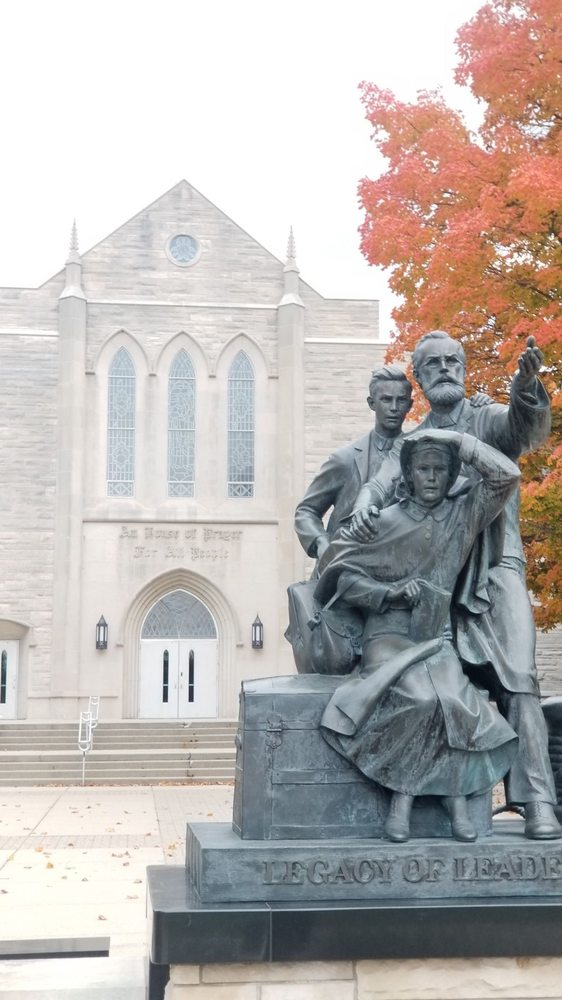 Su acción va más allá de una 
simple donación financiera; es un testimonio de su profunda devoción y su anhelo de ver la obra de Dios terminada. 
A través de este gesto, Andrews nos inspira a considerar cómo podemos utilizar 
nuestros recursos para dejar un legado duradero en la expansión del reino de Dios, ahora nos toca a 
nosotros ser partícipes de la misión y dejar algo para las futuras generaciones.
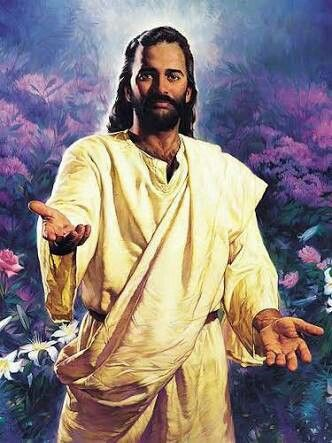 ¿QUÉ LE DAREMOS A DIOS? NO HAY FORMA DE PAGAR LO QUE ÉL HA HECHO EN NUESTRAS VIDAS, 
SIN DUDA, NO 
SOMOS LOS MISMOS DESDE QUE ESCUCHAMOS SU TIERNA VOZ LLAMÁNDONOS. 
ÉL HA REALIZADO TANTO POR 
NOSOTROS QUE CÓMO NO RESPONDER A TANTAS BENDICIONES RECIBIDAS.
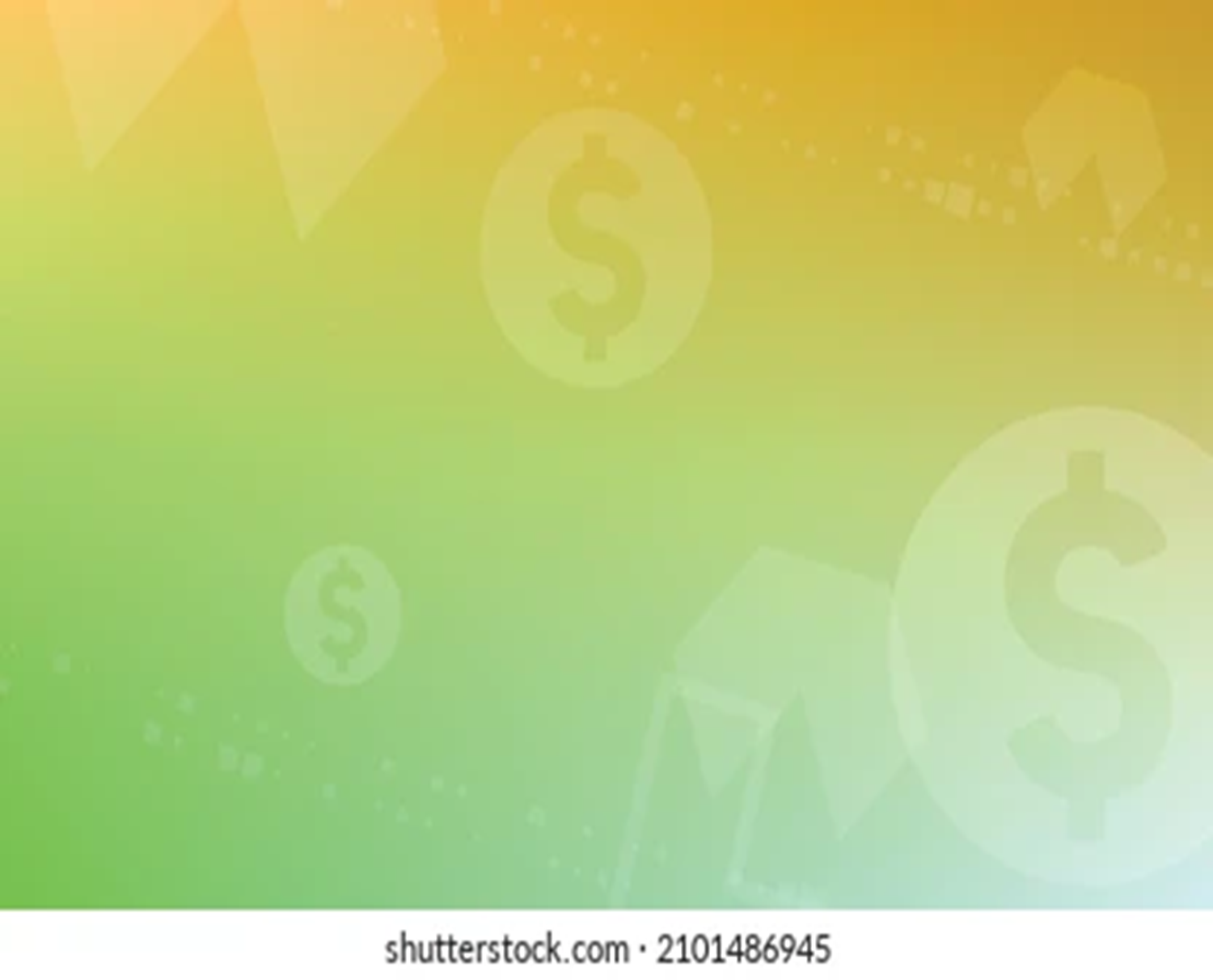 Hemos concluido nuestro programa 
de hoy, pero recordemos que nuestras donaciones son una expresión tangible de nuestro compromiso con la obra de Dios. Cada acto de generosidad contribuye a la transformación de vidas y al avance de 
su reino en la tierra. Que podamos continuar respondiendo con corazones agradecidos y generosos 
mientras continuamos compartiendo las bendiciones que Dios nos ha dado.
VERSÍCULO PARA MEMORIZAR
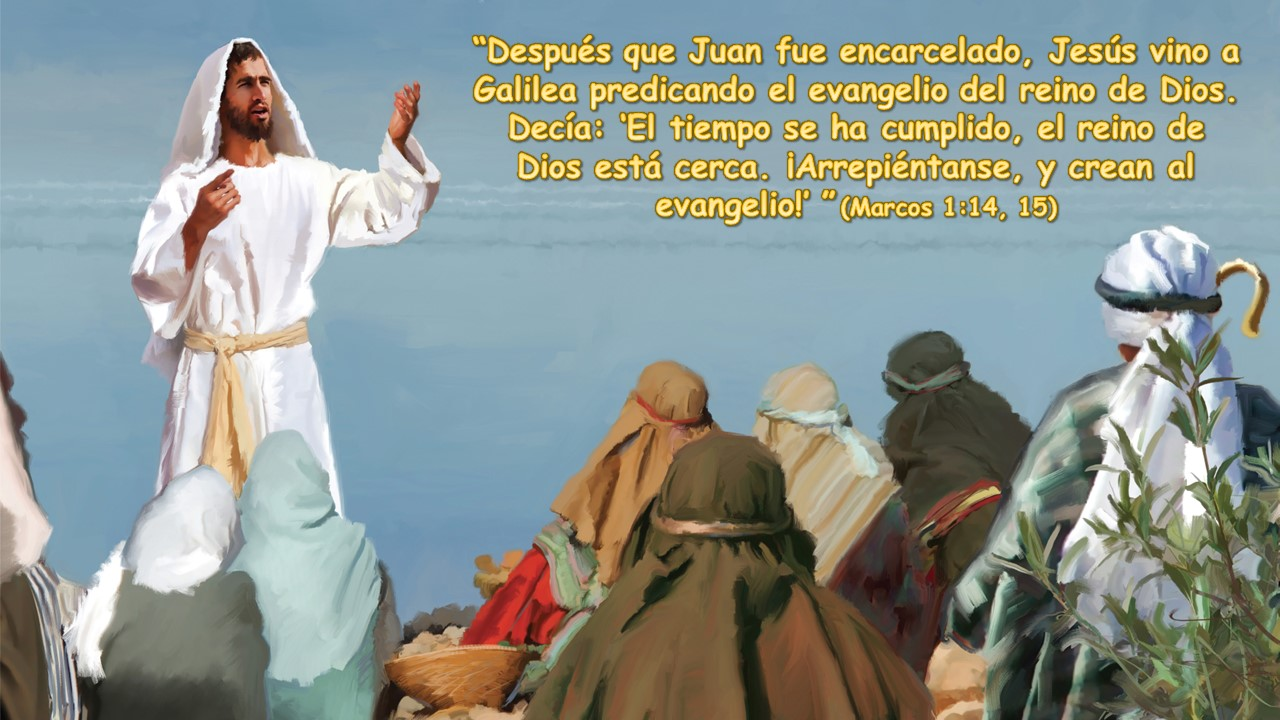 REPASO DE LA LECCIÓN # 1
EL COMIENZO DEL EVANGELIO
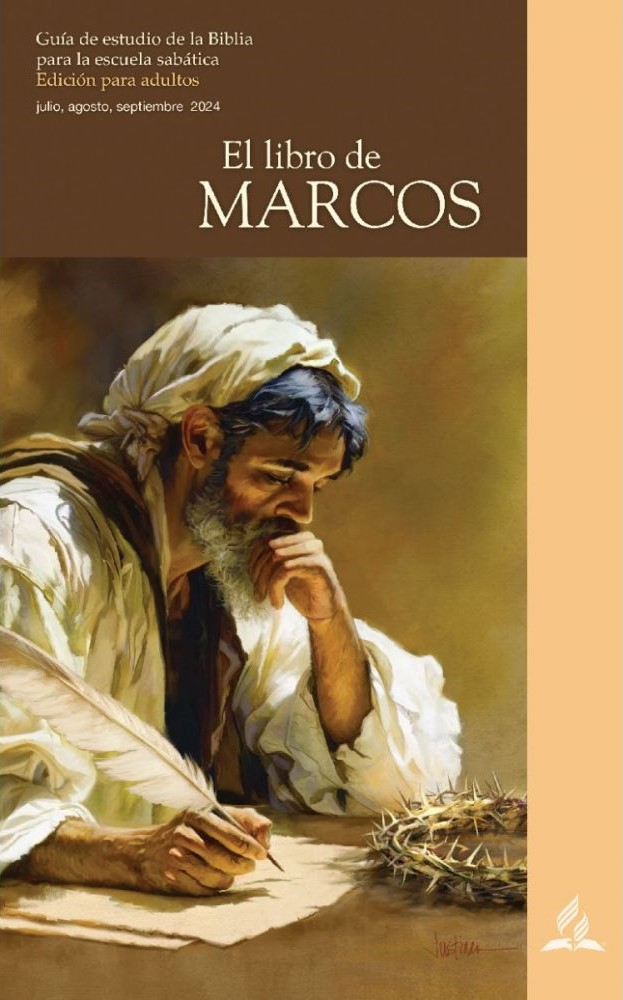 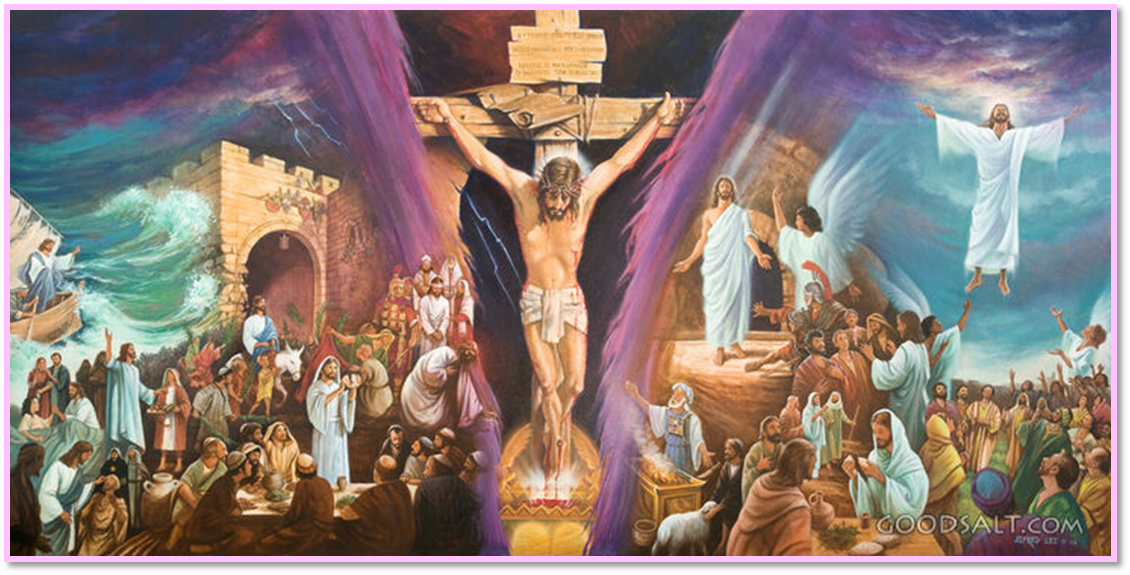 HIMNO FINAL
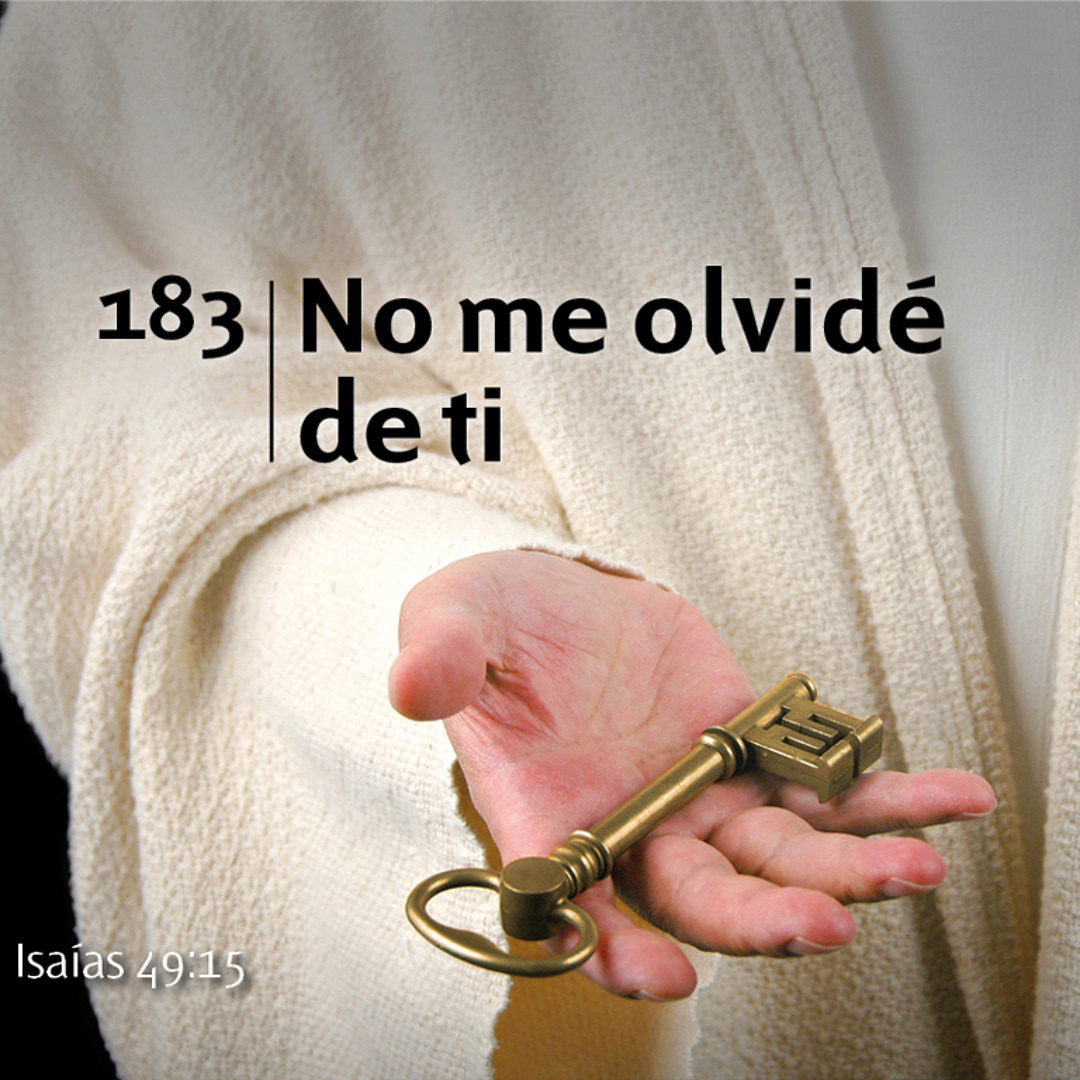 ORACIÓN  FINAL
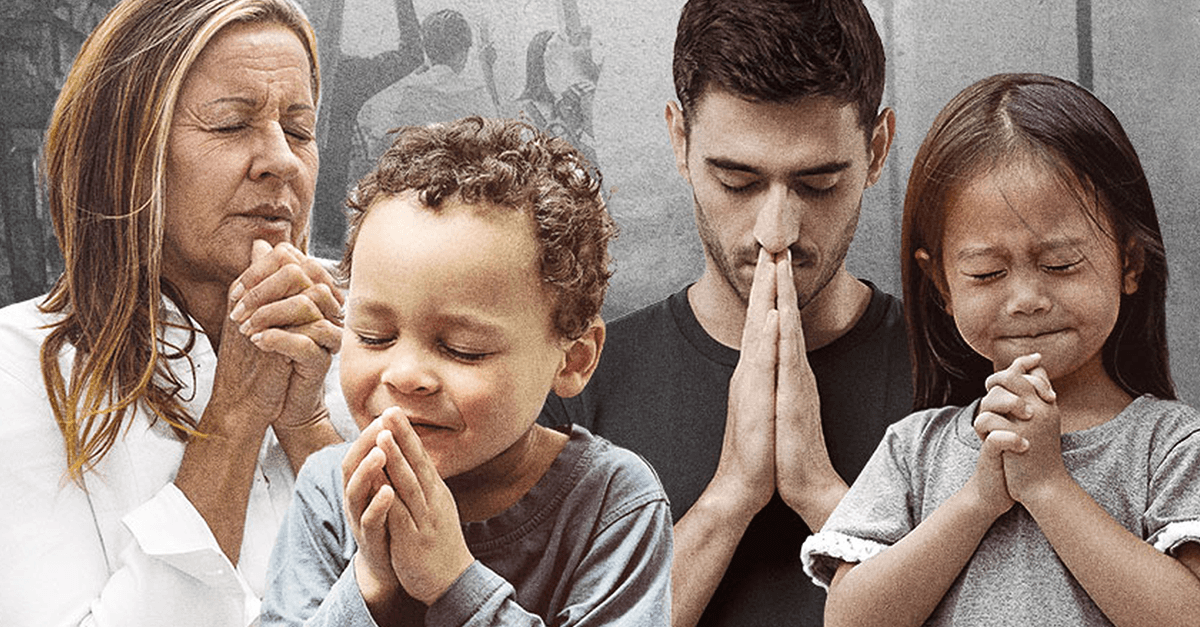 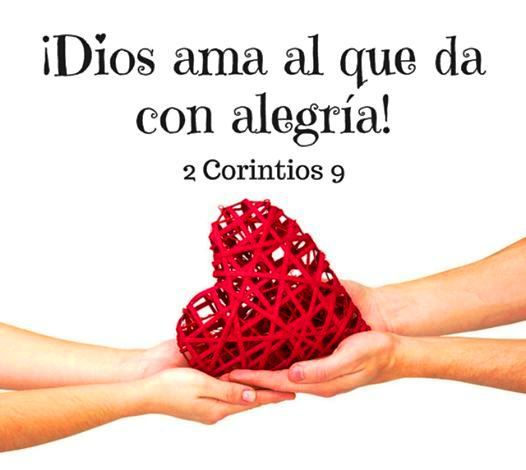 FELIZ SÁBADO